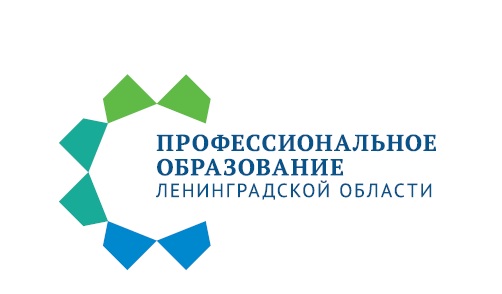 ГАПОУ ЛО «Приозерский политехнический колледж»
Тема: Разработка технологического процесса изготовленияцилиндрической обечайки установки очистки вод от загрязнений – л.ч. 01.00.01.
Профессия: 15.01.05 «Сварщик (ручной и частично механизированной сварки (наплавки))»
Выполнил:           Иванов
Иван
Иванович
Руководитель:          Петров
             Петр
             Петрович
Приозерск, 2019 г.
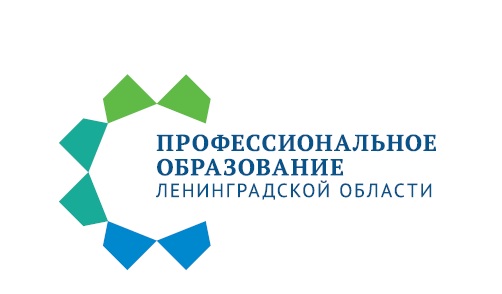 Актуальность дипломной работы (ВКР)
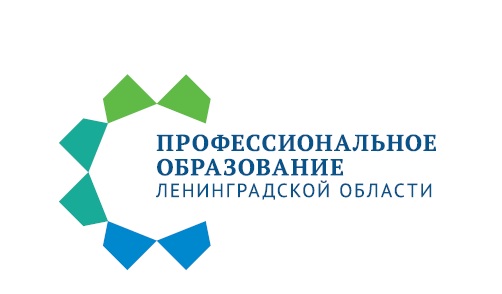 Цель дипломной работы(ВКР)
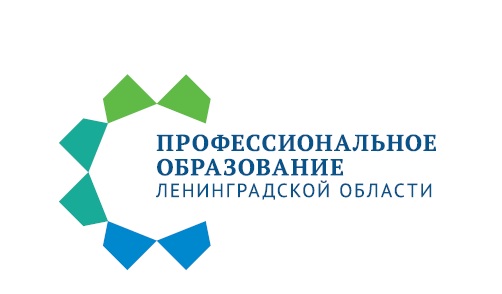 Задачи дипломной работы(ВКР)
1
2
3
4
5
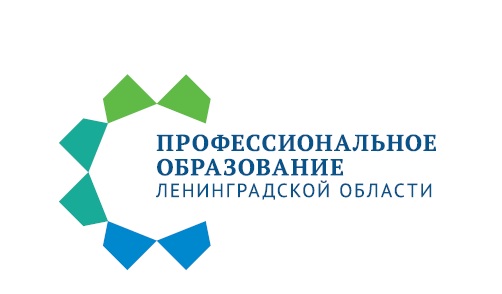 Объект и предмет исследования
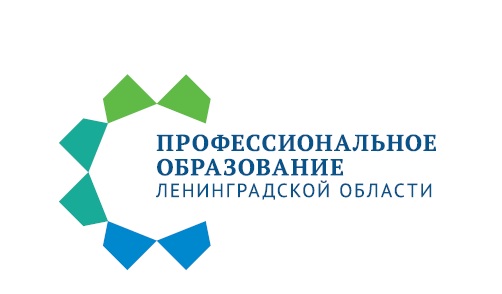 Методы исследования
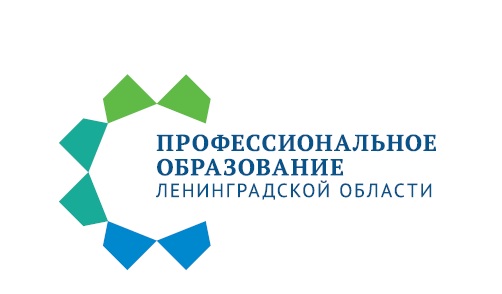 Структура дипломной работы
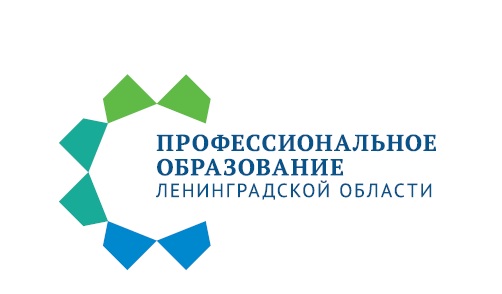 Основная часть
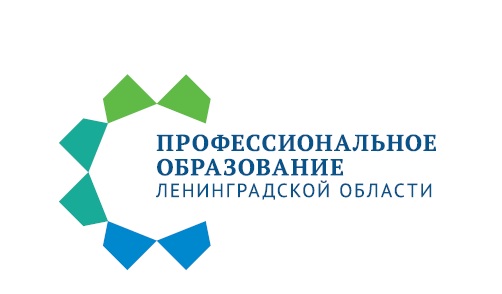 Выводы и заключение ВКР
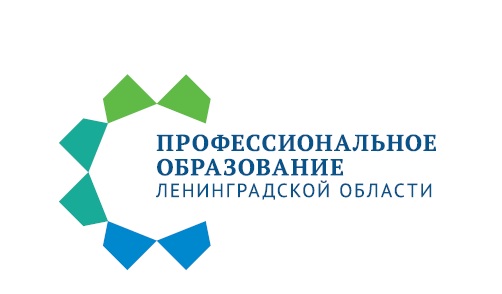 Выводы и заключение ВКР
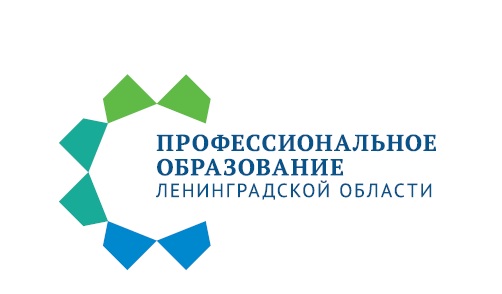 ГАПОУ ЛО «Приозерский политехнический колледж»
Тема: Разработка технологического процесса изготовленияцилиндрической обечайки установки очистки вод от загрязнений – л.ч. 01.00.01.
Профессия: 15.01.05 «Сварщик (ручной и частично механизированной сварки (наплавки))»
Выполнил:           Иванов
Иван
Иванович
Руководитель:          Петров
             Петр
             Петрович
Приозерск, 2019 г.